認識
兒童人權與  
法律常識
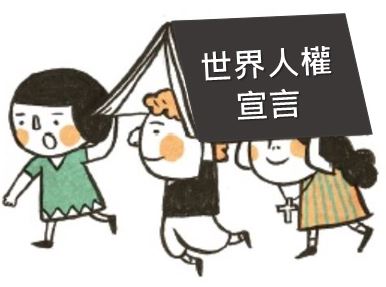 法律常識
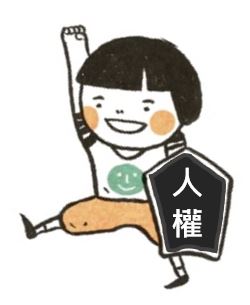 本簡報檔修改自教育部國教署中央人權教育課程與教學輔導群 2018世界人權日  國小4-6年級教學簡報
網路搞鬼
大偉是班上的電腦高手，也是同學心目中的「大檔頭」。最近班上轉來了一位人高馬大的小珠，聽說電腦也很強。果然，沒多久級任老師要她加入網頁比賽的群組。
大偉很吃味，就用E-mail給群組的一批死黨說：「那位新來的轉學生，自以為了不起，她加入我們這一群，是想沾我們的光彩，我倒要看她驕傲到幾時？大家不得和她說話，否則給我小心點……」。幾天後，小珠孤伶伶的沒人理睬。
大偉暗喜，又以小珠的名義，上網到交友俱樂部註冊，表示要交友並準備結婚，甚至於可先試婚。不久，小珠的手機和家中電話響個不停，信箱也塞爆了，還有人問她可以援交嗎？
小珠幾乎精神崩潰，就和爸媽向警局報案，大偉的惡行很快的就被查出來了…。
根據《兒童權利公約》(CRC)
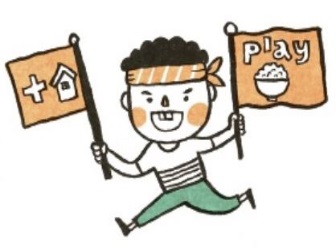 兒童有…
第十七條：接受適當資訊的權利。
第二十三條：受到保護的權利。
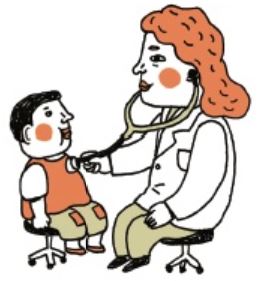 [Speaker Notes: 請老師根據《世界人權宣言》的宣言內容加以解釋。]
試題
（一）是非題:

（  ）1.聯合朋友對付不喜歡的人，是團結的表現，應該發揚光大。
X
（  ）2.用網路留言板罵人沒關係，因為沒人知道是誰寫的。
x
（  ）3.用他人名字在網路上註冊帳號加入會員，反正被冒用名義的人也不會加入這個網站，也沒有關係。
X
（  ）4.會加入交友網站交朋友的人，應該都像我一樣想要交朋友，應該不會騙人。
X
x
（  ）5.在Facebook提供自己的電話、地址，讓同學、朋友、社團知道我在家裡的作息、作業寫到什麼程度、暑假要去哪裡出遊三天，其實不需要擔心，因為都是朋友，本來就應該互相瞭解。
（二）選擇題:


（  ）1.在twitter（推特網頁）上可以做以下那一項行為是適當的?（1）問別人暑假作業的是非選擇題的答案（2）提供線上遊戲的帳號、密碼（3）分享參觀故宮博物院的感想。
3
（  ）2.在Plurk（撲浪網頁）上可以做以下那一項行為是適當的?（1）分享同學的帳號、密碼幫忙衝人氣（2）告訴大家某同學的家裡電話，鼓勵大家問看看是否有援助交際（3）回應噗主使用新手機的心得。
3
3
（  ）3.大偉在網路上散布小珠的交友訊息及電話，並透露可以先試婚和援交，涉犯何罪名（1）妨害名譽（2）兒童及少年性剝削防制條例（3）以上皆是。
2
（  ）4.大偉警告大家不得和小珠說話，否則就小心一點…等等，涉犯下列何罪名（1）妨害風化（2）恐嚇（3）殺人。
3
（  ）5.下列關於電子郵件的敘述，何者為真（1）電子郵件是利用「電子」傳送的（2）電子郵件要寄送海外地區要額外付費（3）電子郵件不論在何處收信發信，都有機會可以追蹤。
想想看說說看：


（一）你有部落格嗎？你有加入臉書、撲浪、微博或推特的會員嗎？

（二）資訊時代要注意哪些資訊或網路倫理呢？
（三）網路是個虛擬世界，為何會觸犯現實世界的各種法令？

（四）你知道哪些行為是霸凌嗎？

（五）大偉的行為符合網路霸凌的定義嗎？符合關係霸凌嗎？還符合其他霸凌嗎？
影片欣賞
平等對待每一位兒童
誰都不可以傷害兒童
兒童的事，
大家的事。
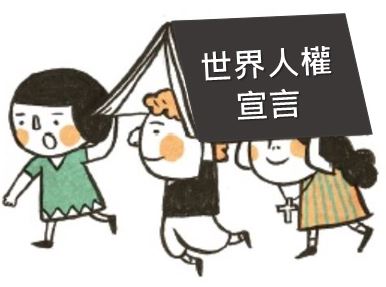 法律常識
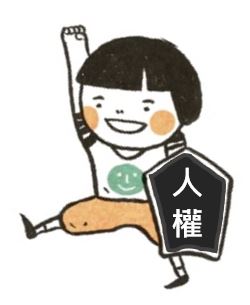 本簡報檔修改自教育部國教署中央人權教育課程與教學輔導群 2018世界人權日  國小4-6年級教學簡報